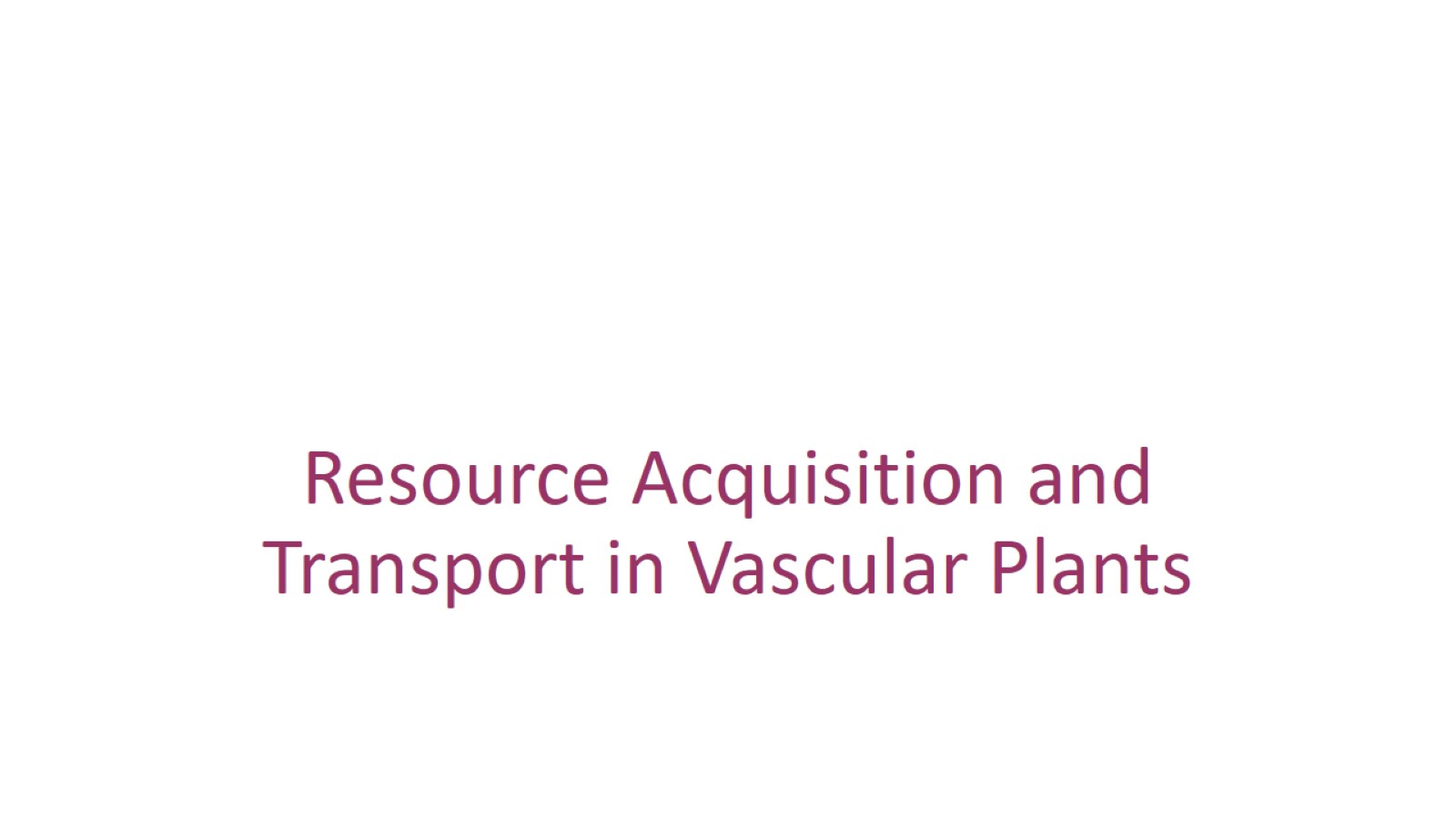 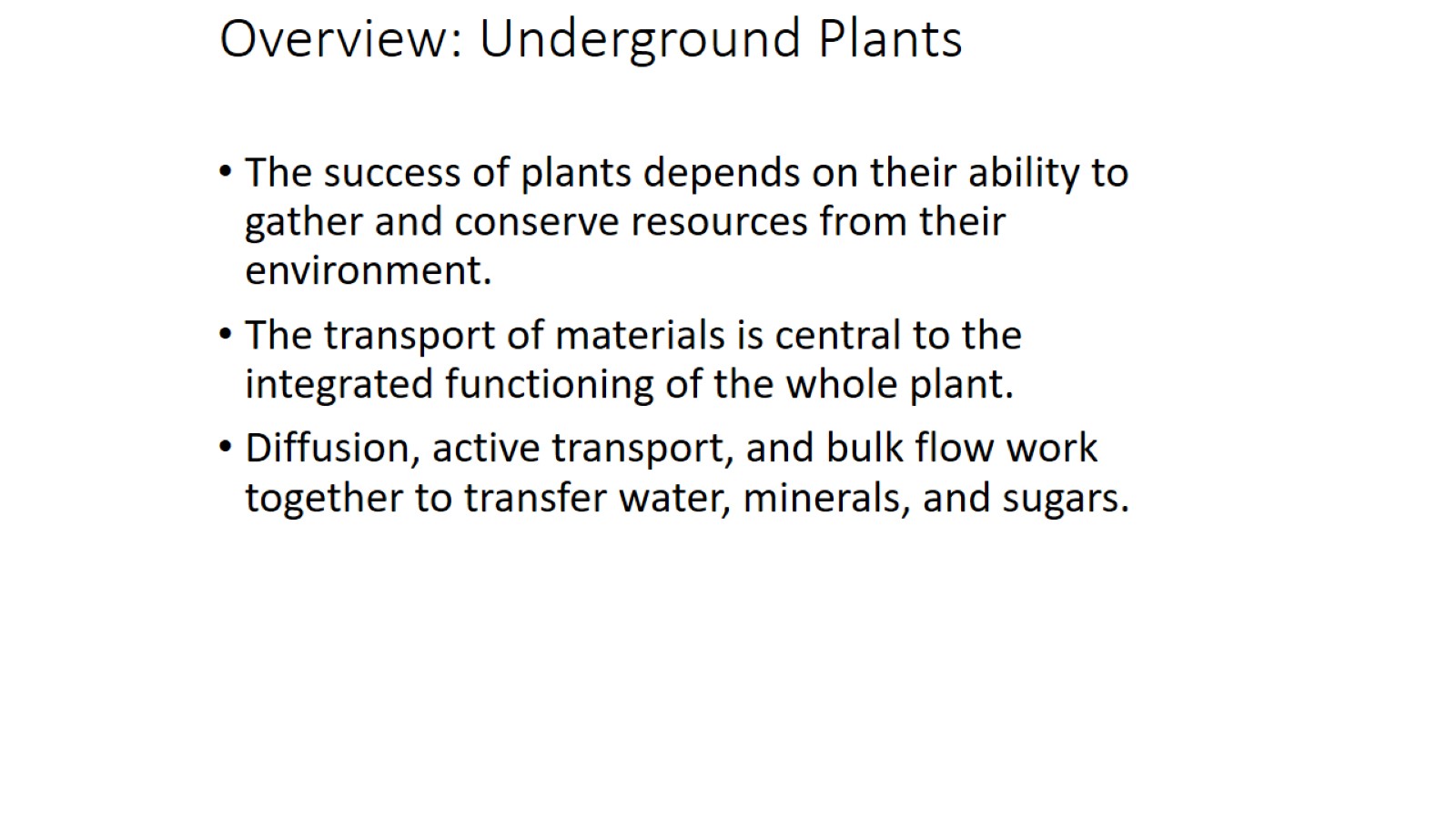 Overview: Underground Plants
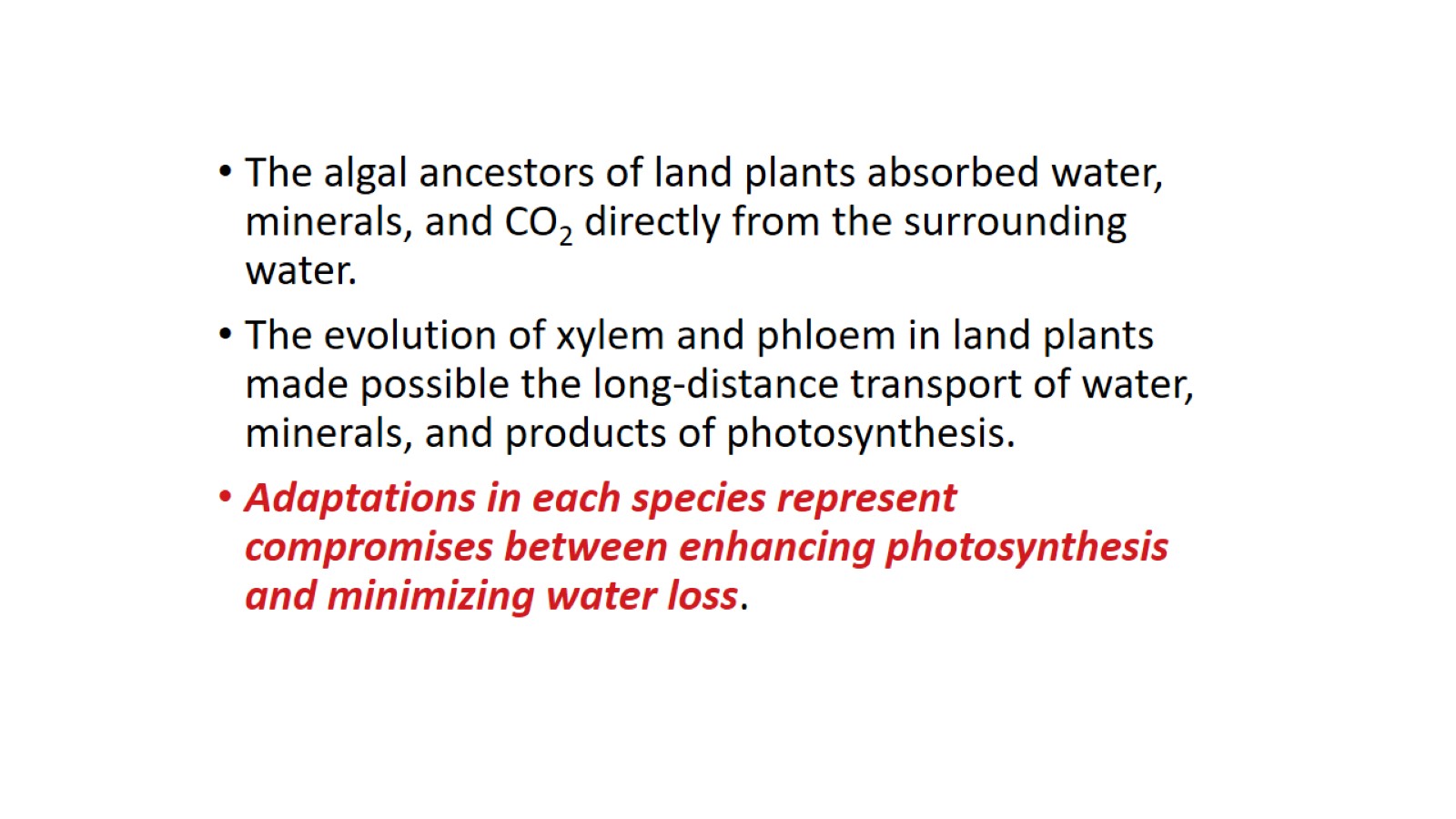 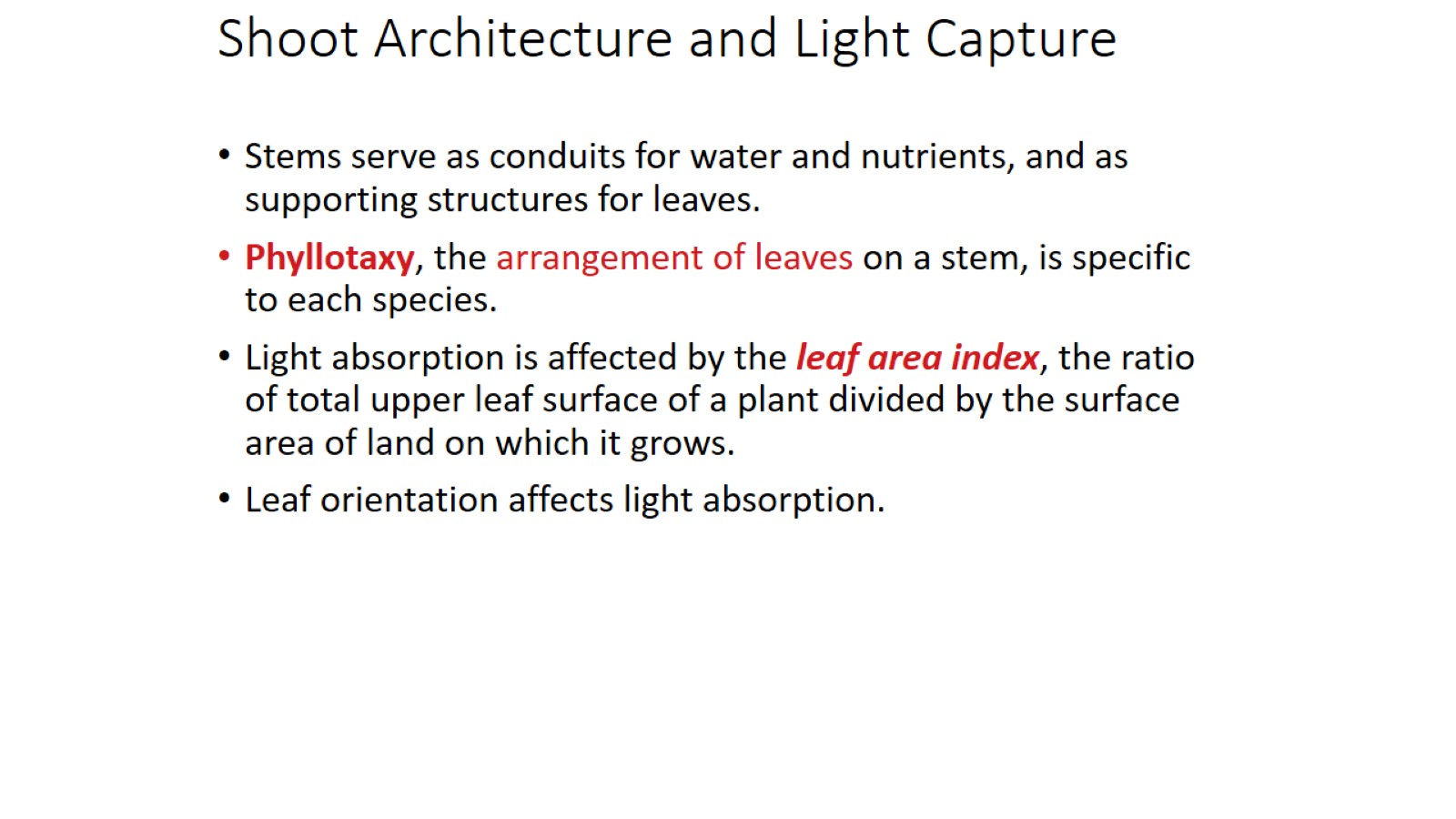 Shoot Architecture and Light Capture
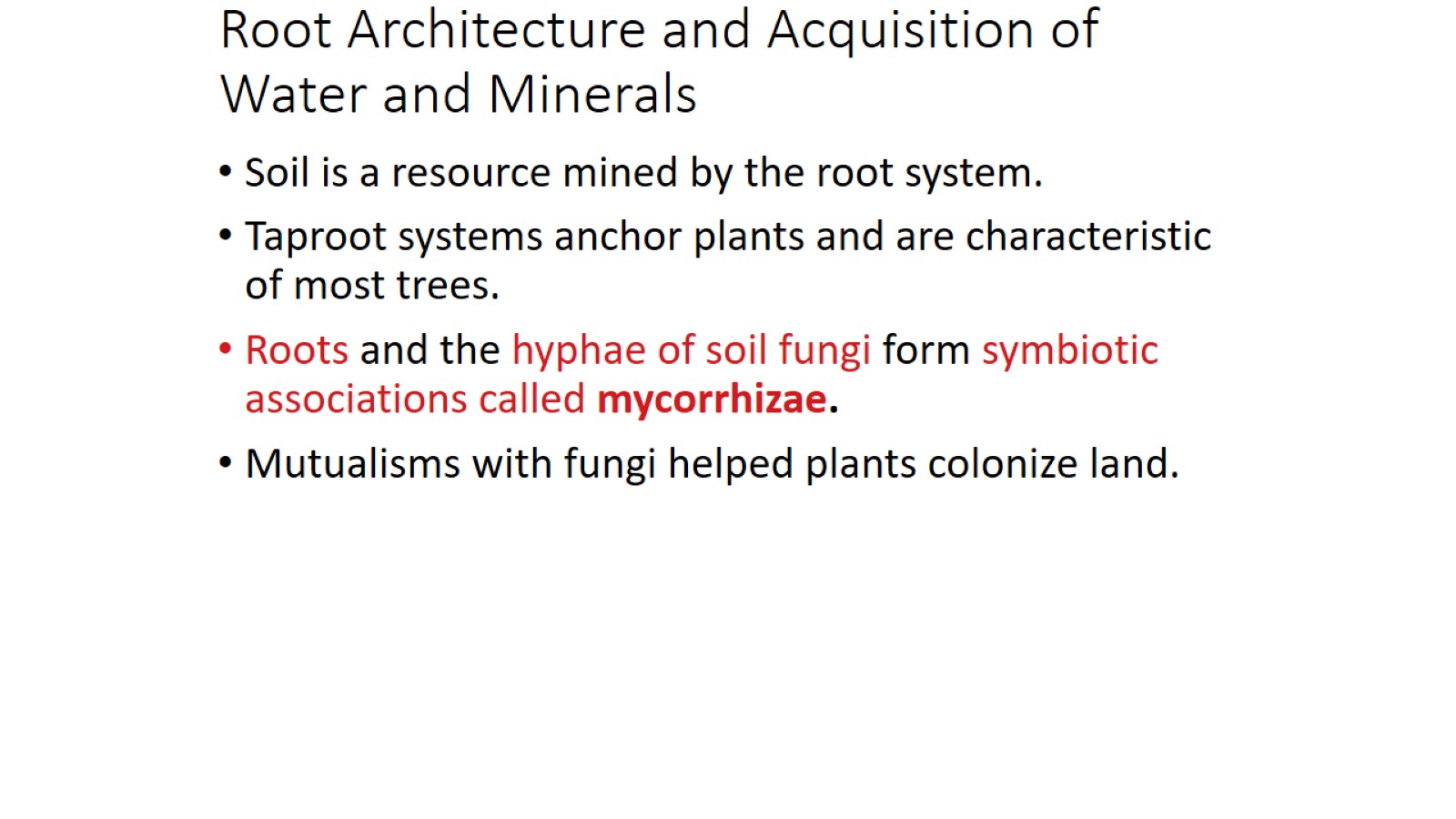 Root Architecture and Acquisition of Water and Minerals
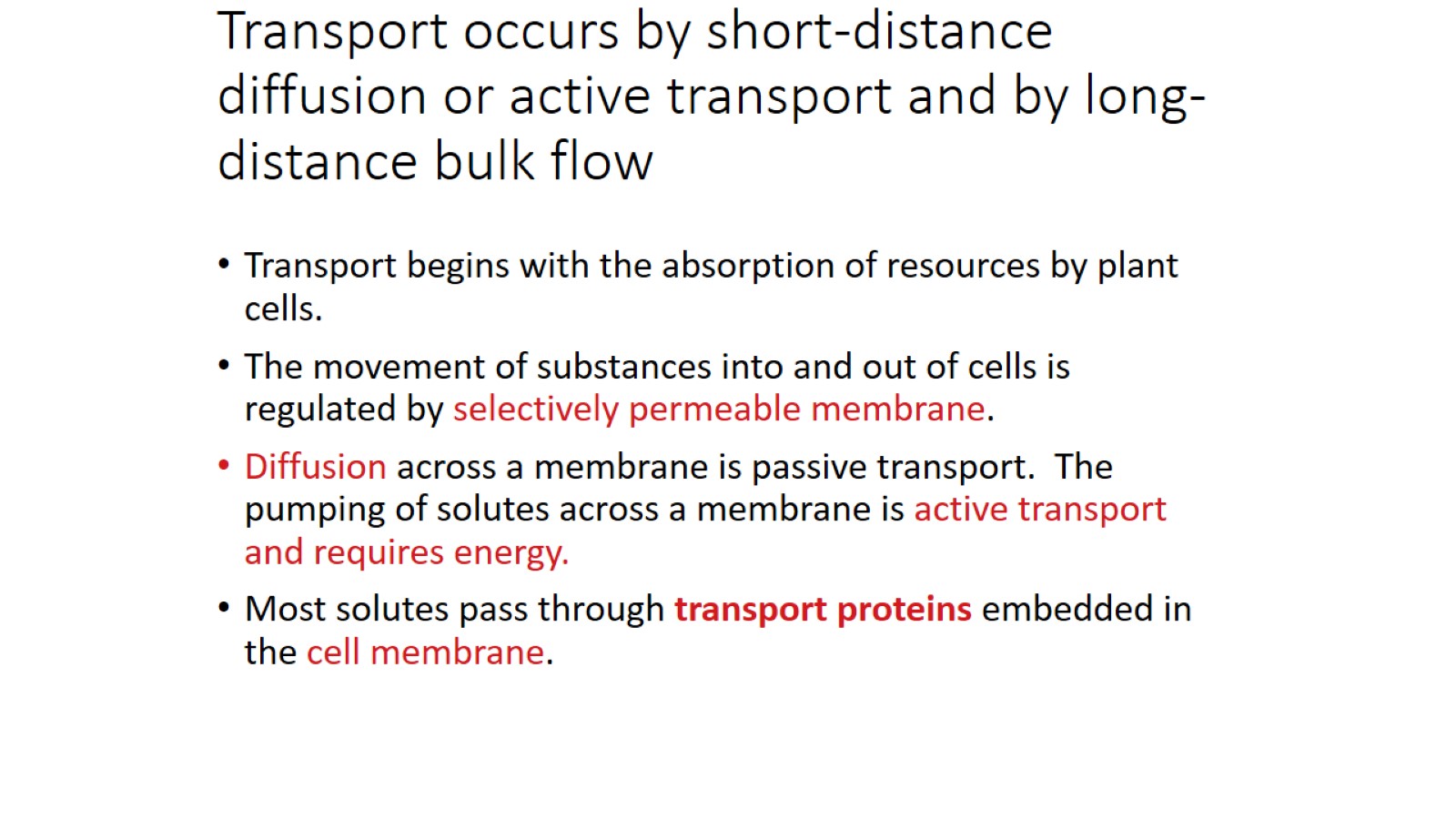 Transport occurs by short-distance diffusion or active transport and by long-distance bulk flow
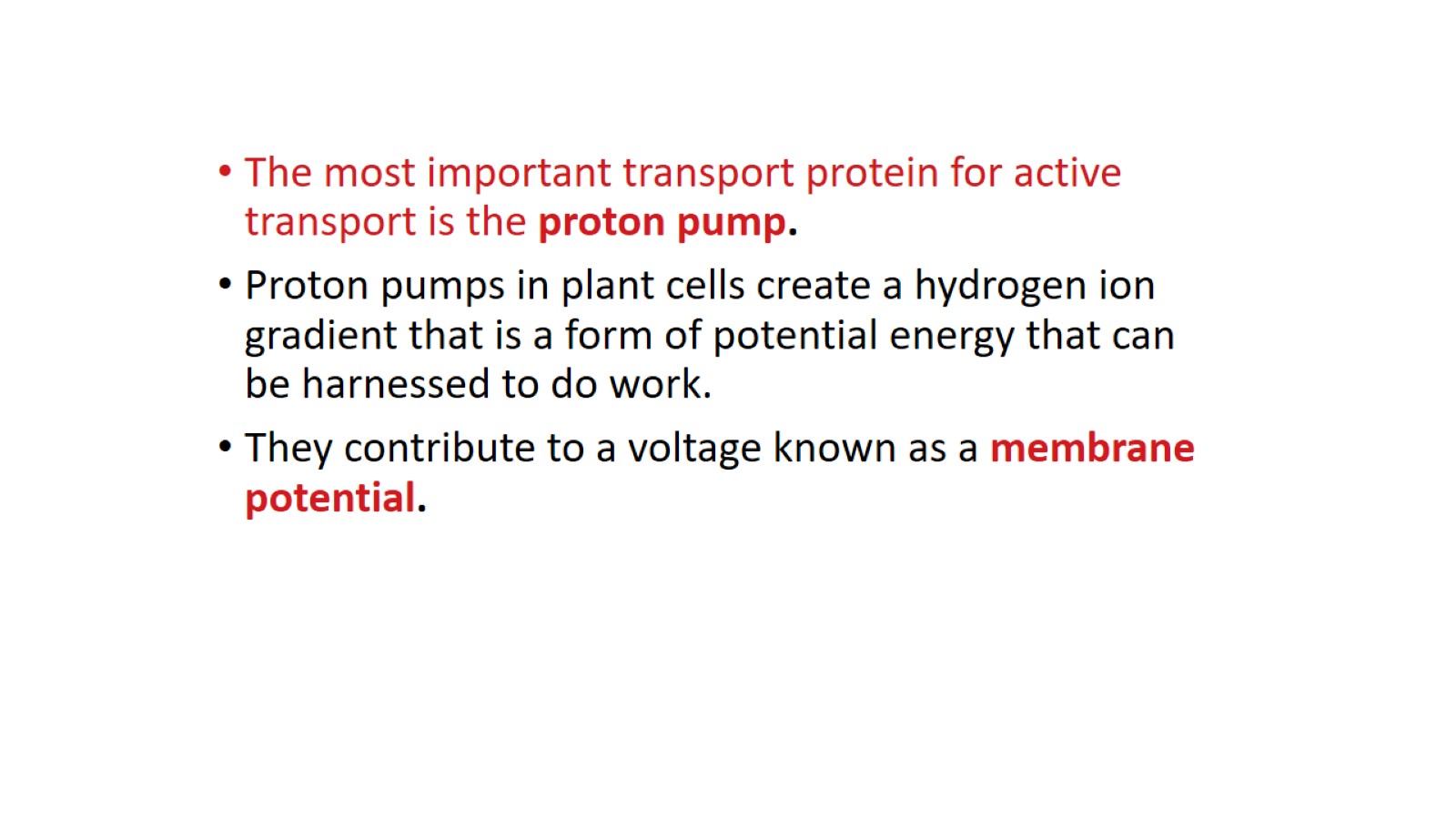 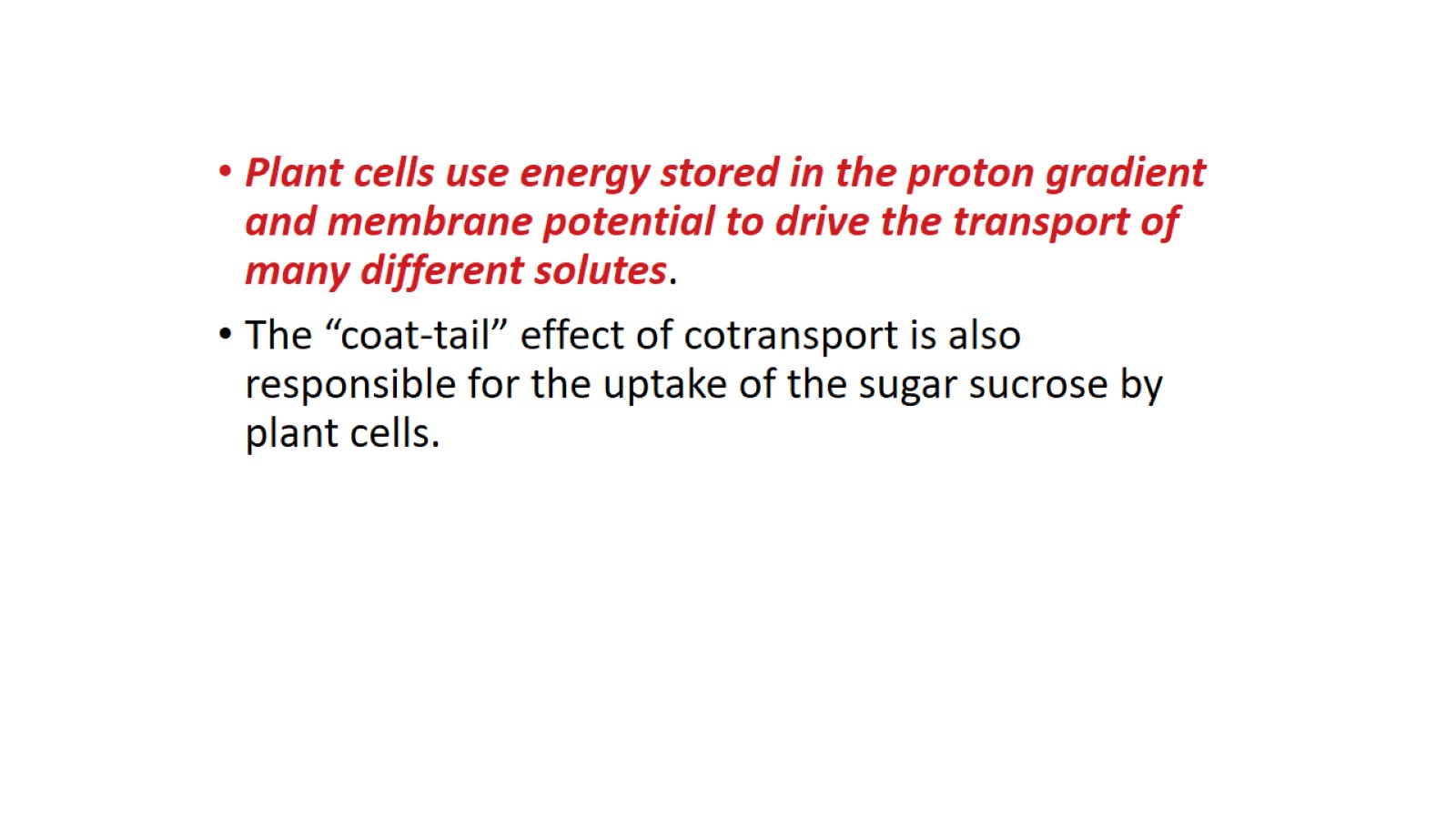 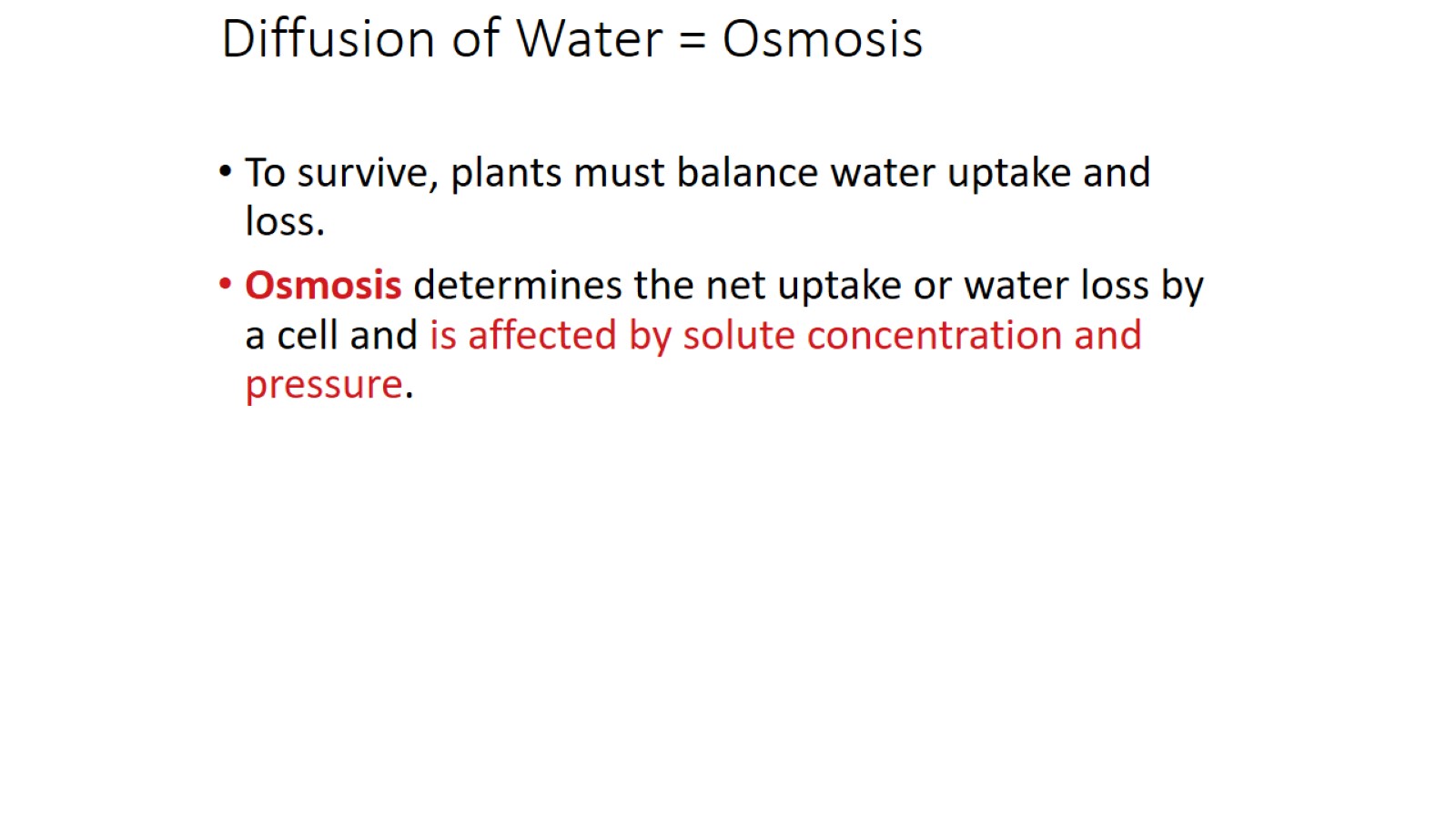 Diffusion of Water = Osmosis
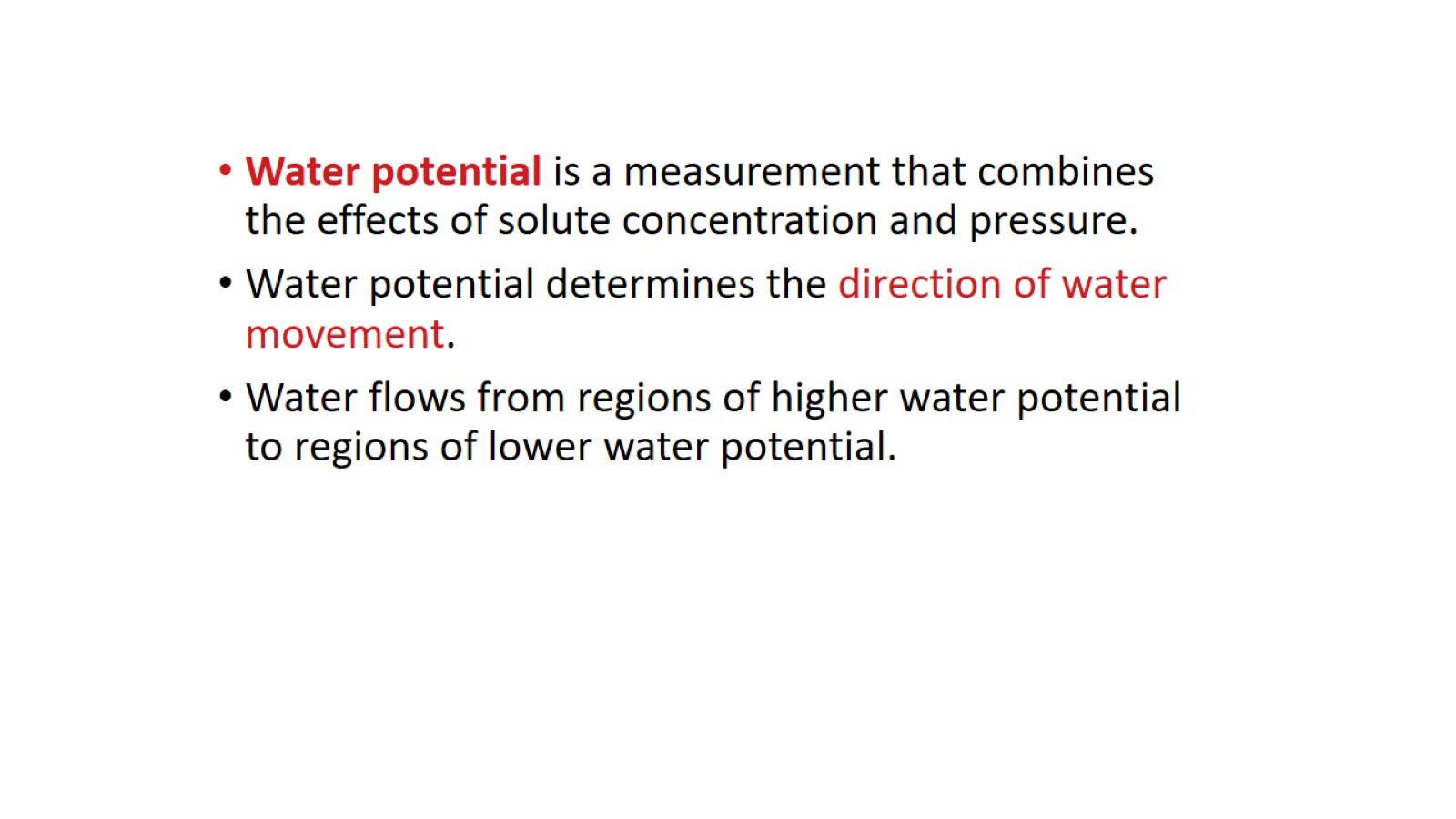 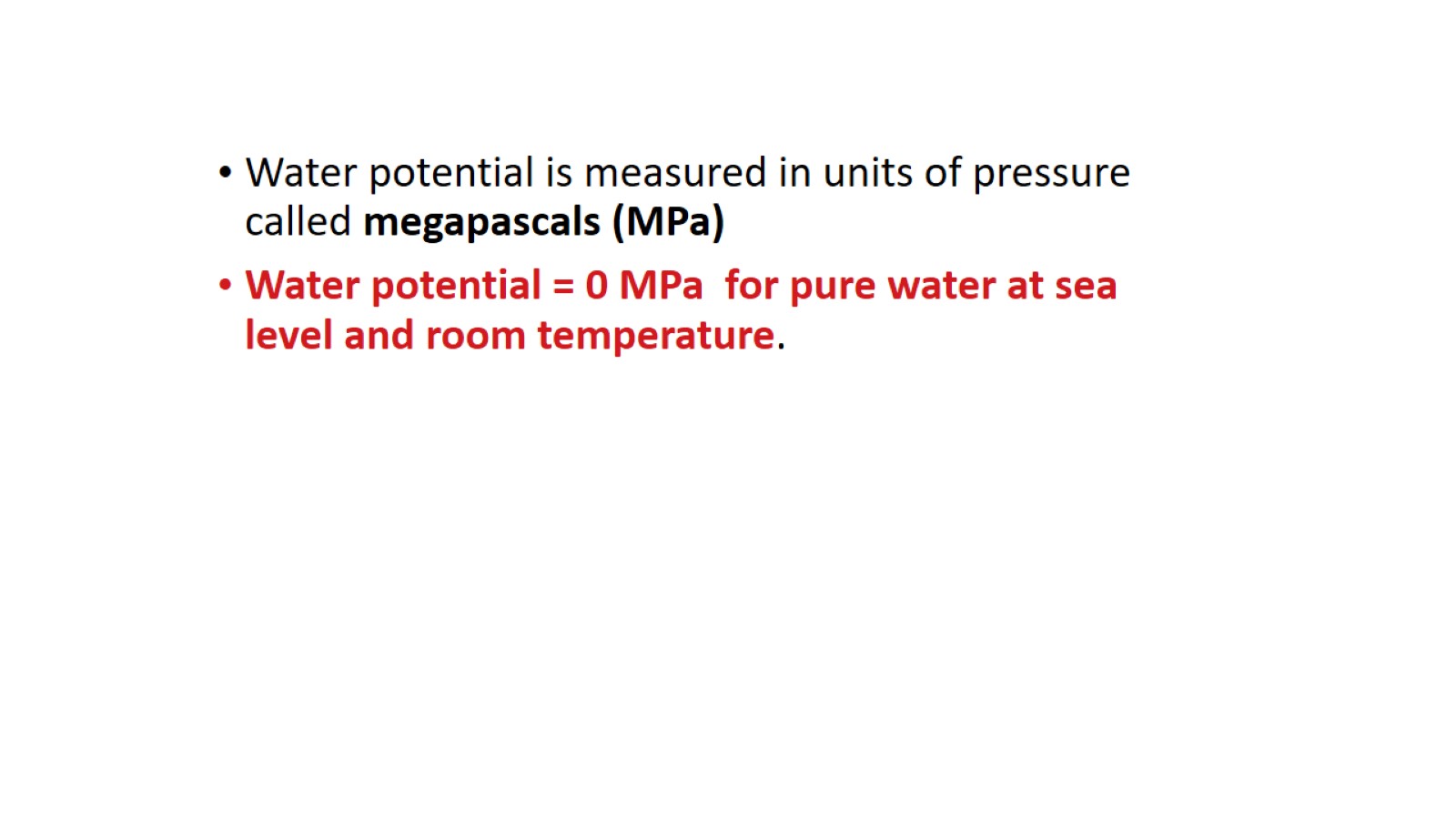 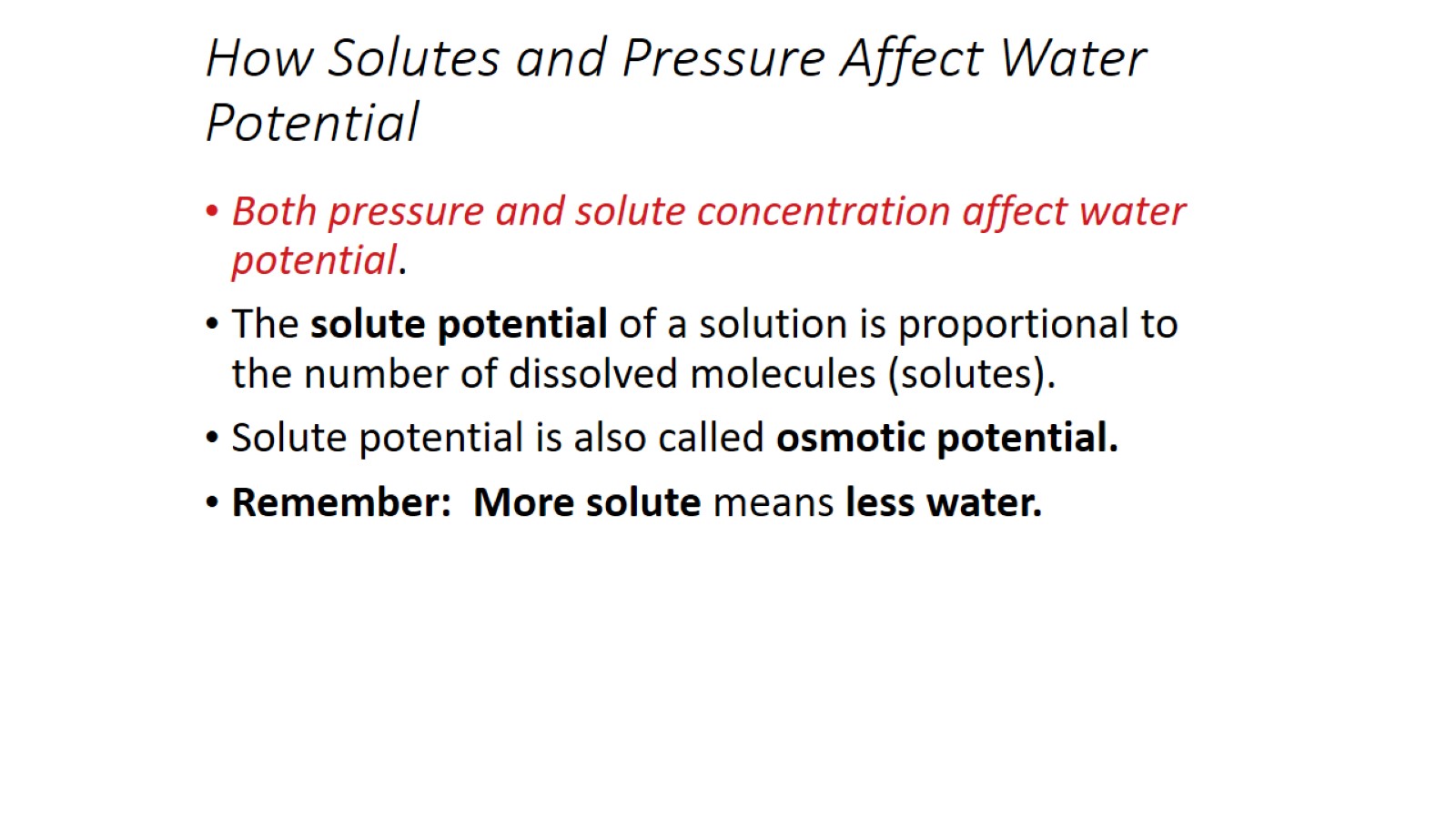 How Solutes and Pressure Affect Water Potential
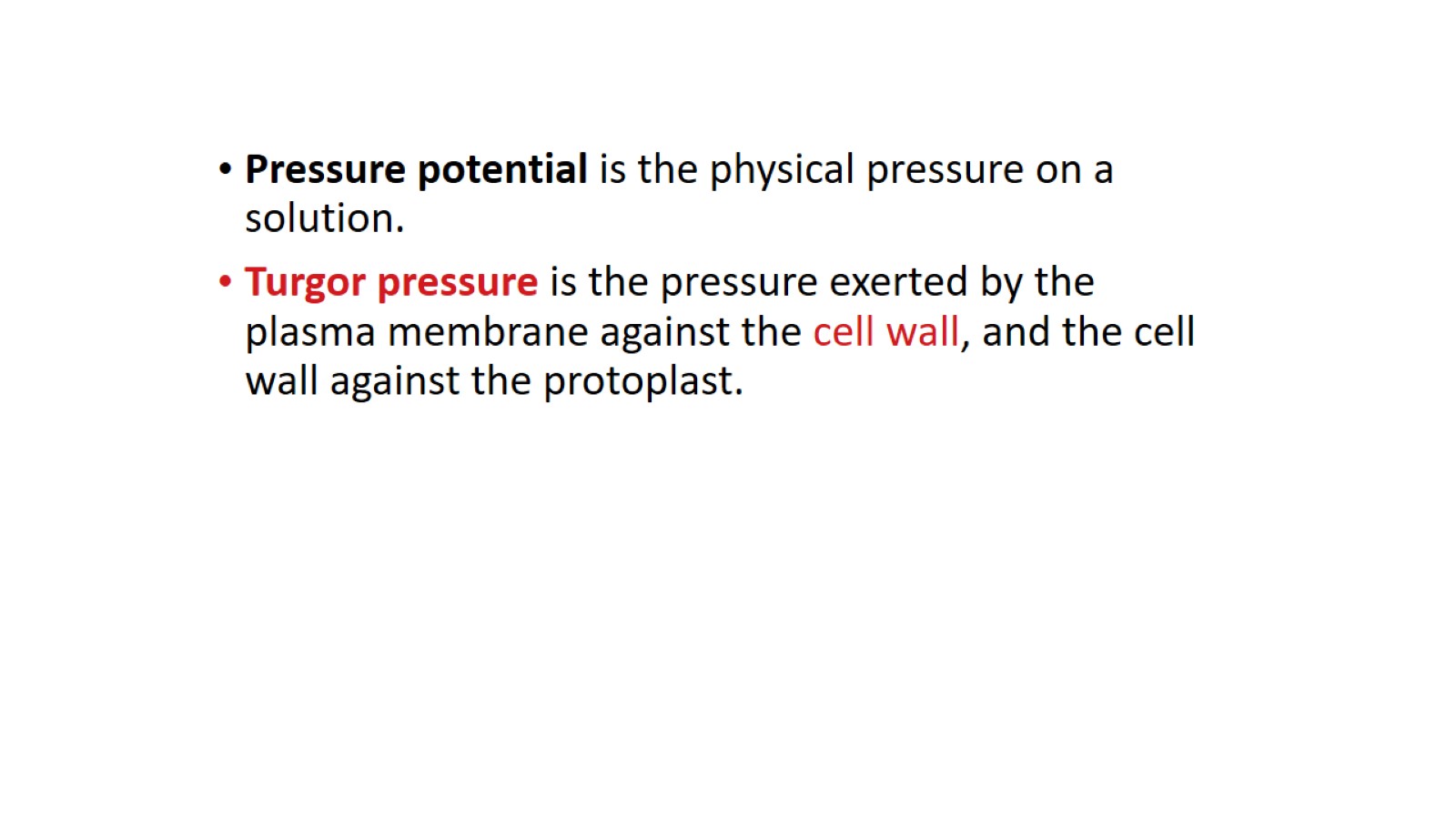 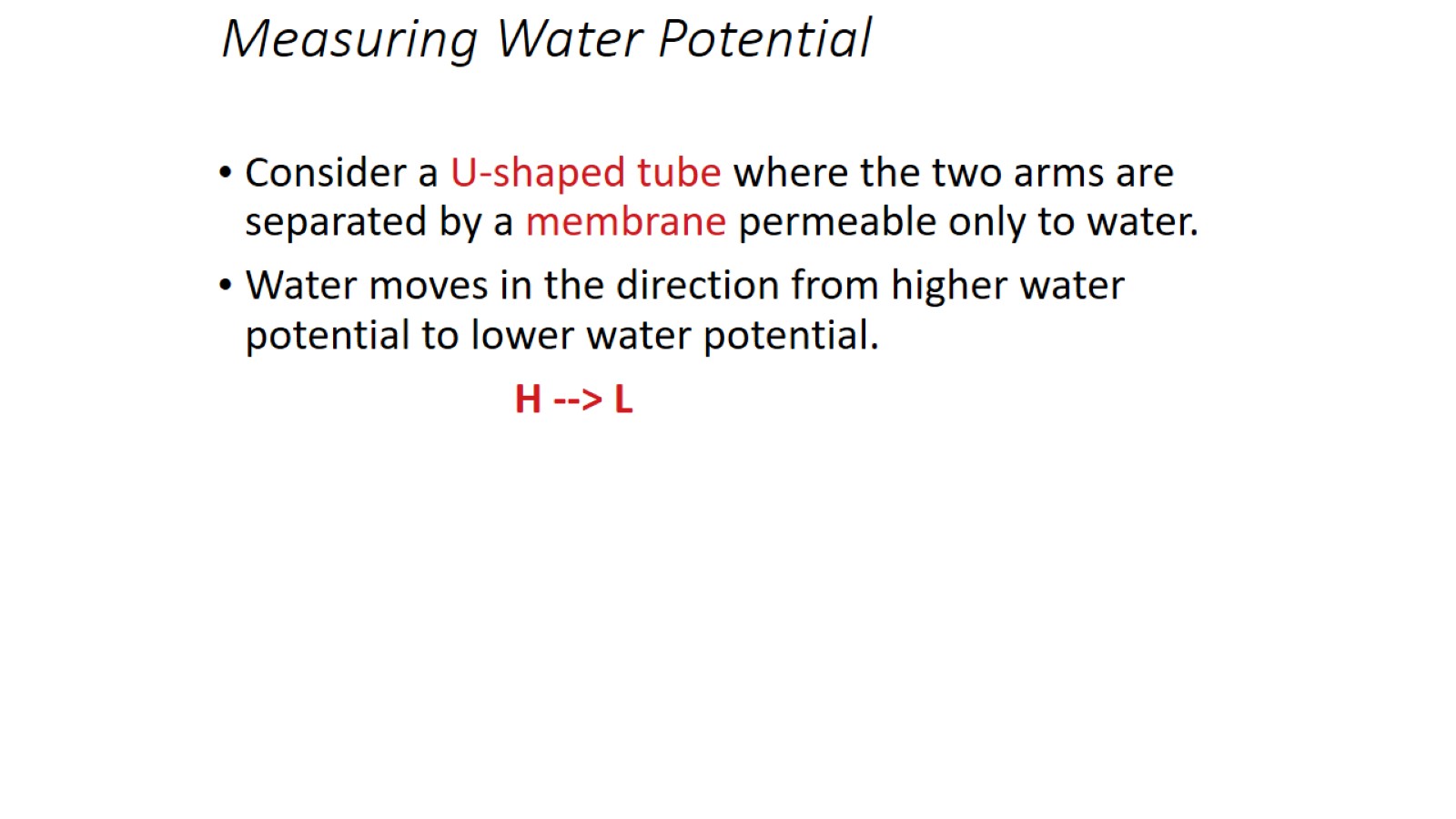 Measuring Water Potential
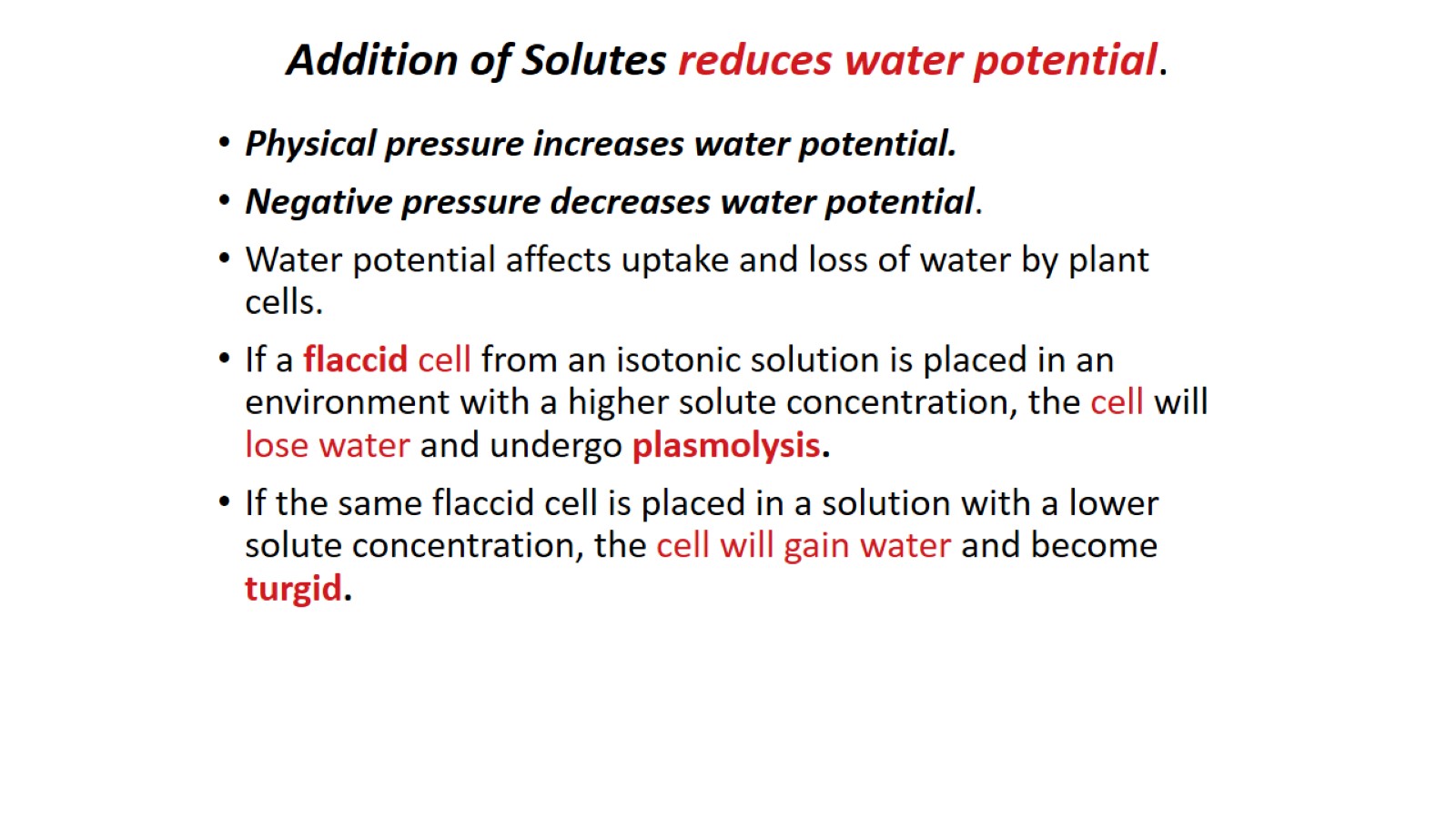 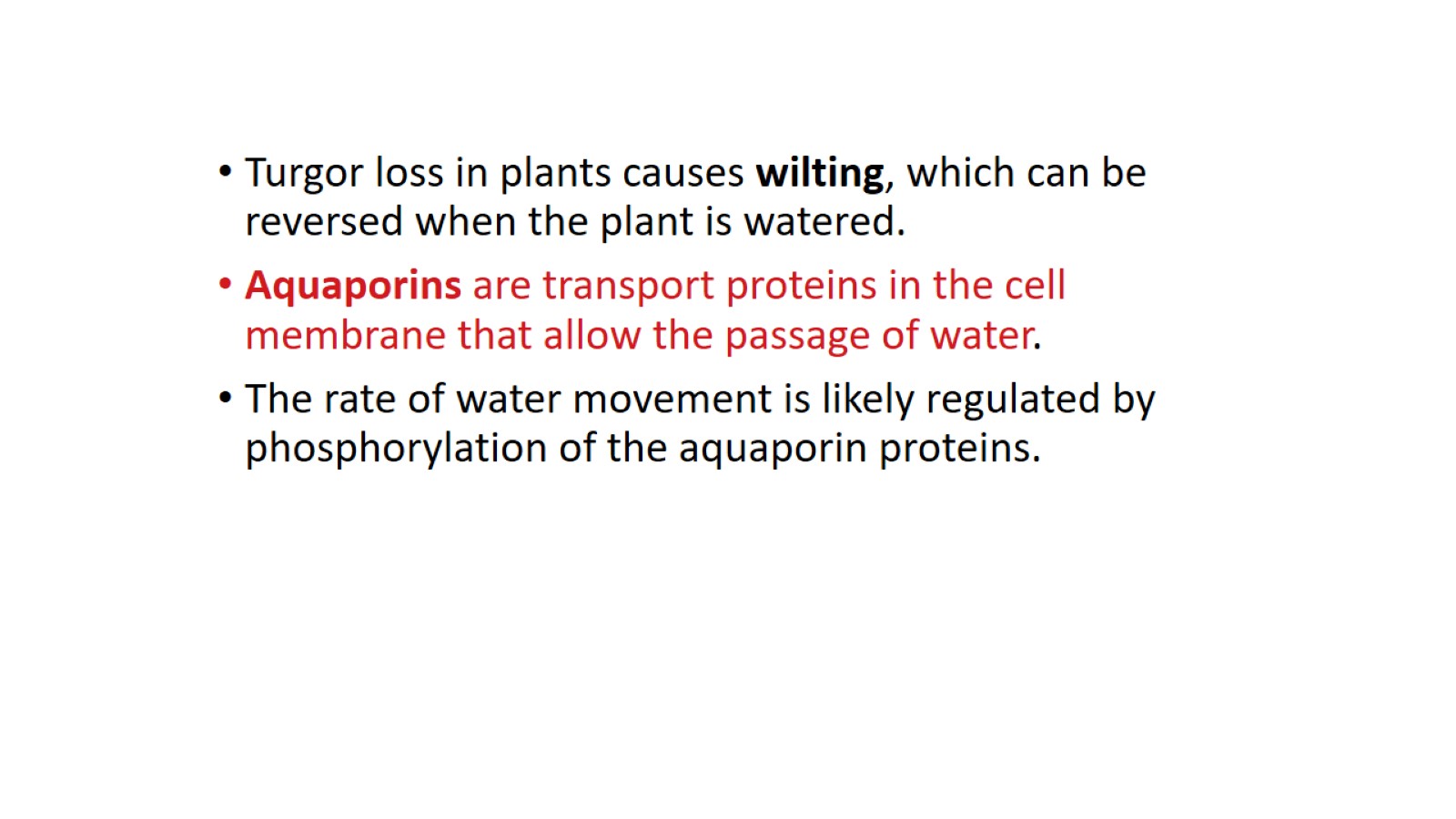